Chemie
Kovy alkalických zemin
třída: 8. ročník
autor: Petra Černá	EU-12-33
škola: Základní škola, Školní ul. 1479
	    432 01  Kadaň
www.1zskadan.cz
Kovy alkalických zemin
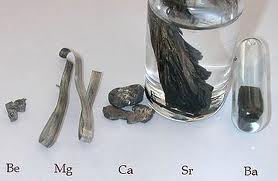 II.A skupina
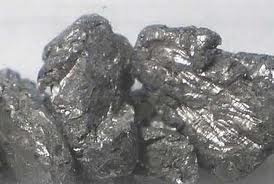 Ca
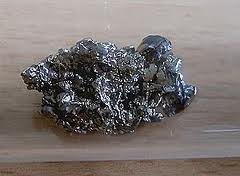 Ca – vápník

Be – berylium

Mg – hořčík

Sr – stroncium

Ba – baryum

Ra - radium
Ba
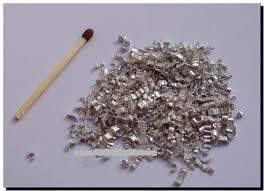 Mg
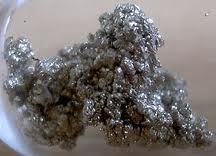 Sr
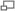 Výskyt
pouze ve sloučeninách
Ca a Mg patří mezi 10 nejčastějších prvků v zemské kůře
jsou velmi reaktivní 
reagují za pokojové teploty s kyslíkem i vodou = oxidují
při zahřátí se snadno slučují i s jinými prvky
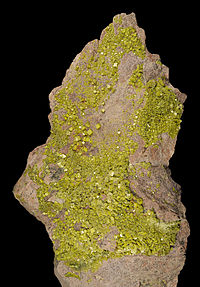 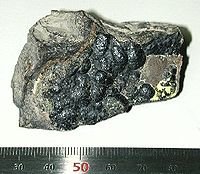 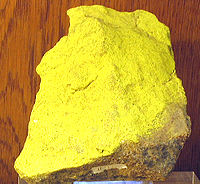 Jáchymovský smolinec
Karnotit - ruda uranu a radia
Autunit - ruda uranu a radia
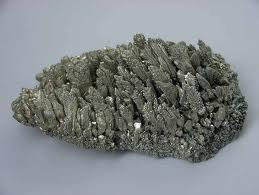 Hořčík - Mg
Vlastnosti : lehký, středně tvrdý kov
Nepatří do 2.A skupiny
Využití: slitiny-dural, konstrukce aut, letadel, lodí, sloučeniny hořčíku – lékařství

Výskyt:
Mořská voda: MgCl2 - chlorid hořečnatý
                             	 MgBr2 - bromid hořečnatý
Nerosty
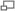 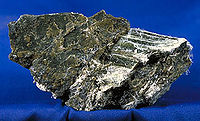 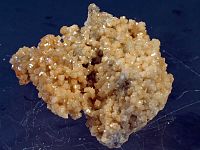 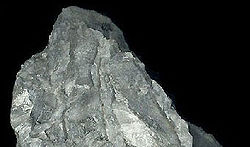 Azbest
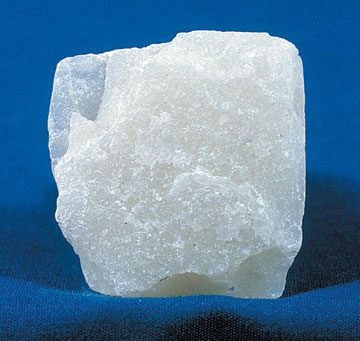 Dolomit - CaMg(CO3)2
Magnezit - MgCO3
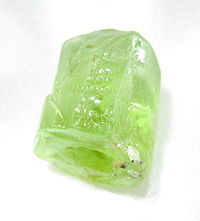 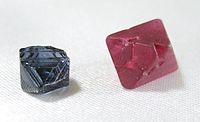 Mastek
Spinel - MgO.Al2O3
Olivín - (Mg, Fe)2[SiO4]
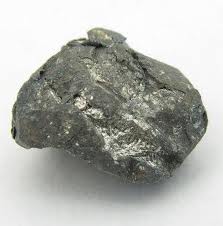 Vápník - Ca
Uchovává se pod petrolejem
Vlastnosti: šedobílý, měkký, reaktivní kov
Využití: sloučeniny – výroba železa a oceli, stavebnictví a sochařství – vápno
Výskyt:
Vápenec, uhličitan vápenatý - CaCO3	- křída
							- mramor
							- travertin
A další nerosty…
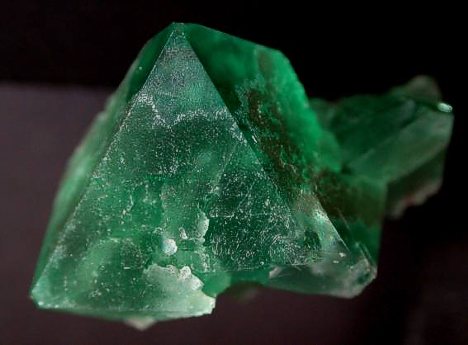 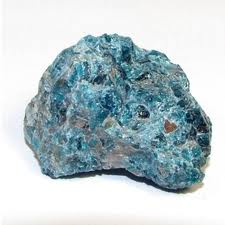 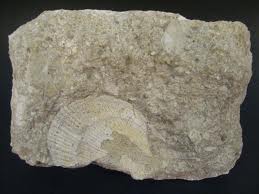 Vápenec – CaCO3
Fluorit vápenatý – CaF2
Apatit – Ca3(PO4)2
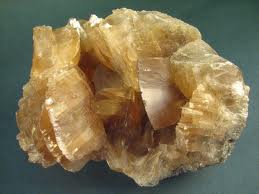 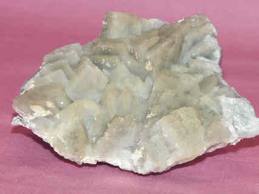 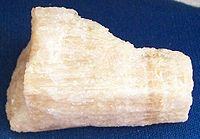 Alabastr
Dolomit
Sádrovec - CaSo4 * 2 H2O
Berylium
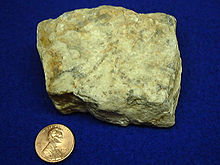 Toxický kov i jeho sloučeniny
Šedý, tvrdý, ale křehký kov
Jaderná energetika, konstrukce letadel
Šperkařství- minerály – britská koruna
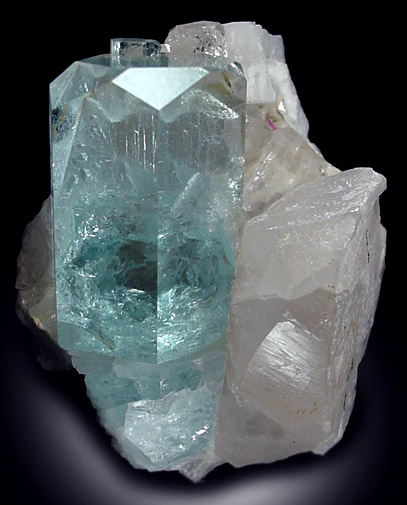 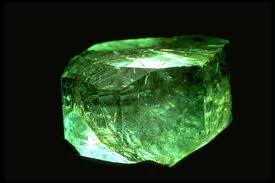 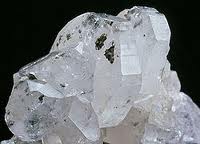 Beryl - smaragd Be3Al2(SiO3)6
Beryl - akvamarín
Fenakit - Be2[SiO4
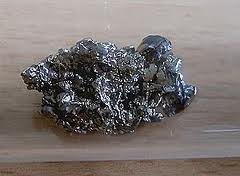 Barium
Uchováván v petroleji, naftě
Všechny rozpustné soli jsou prudce jedovaté
Měkký a velmi reaktivní
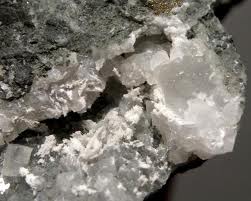 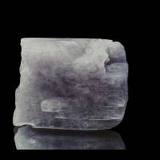 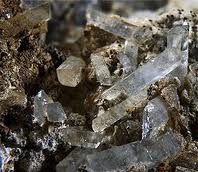 Baryt -  těživec - BaSO4
Witherit - BaCO3
Barylit - Ba4Al4Si7O24
Stroncium
Lehký, velmi reaktivní kov
Uchováván v petroleji a naftě
Pyrotechnické produkty – barvitost plamene
Sklářský průmysl, výroba obrazovek
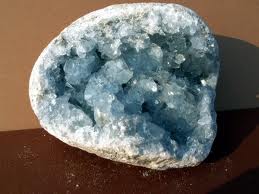 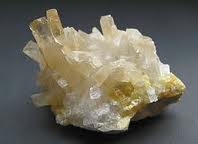 Stroncianit - SrCO3
Celestin - SrSO4
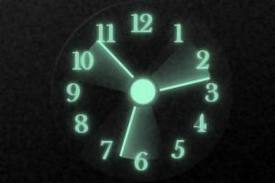 Radium
Silně radioaktivní prvek
Bílý a těžký kov, spojen s uranem
Uchováván v petroleji a naftě
Ve tmě – modré luminiscenční světlo
Lékařství – záření léčení rakoviny
Belgie, ČR, Kanada, Rusko
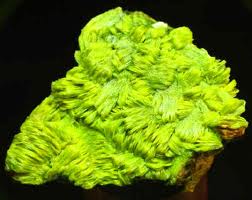 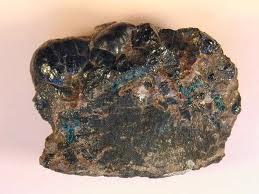 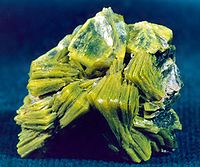 Karnotit - ruda uranu a radia
autunit
uraninit
Plameny kovů alkalických zemin
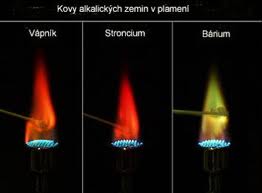 Tento výukový materiál byl vytvořen v rámci projektu "Inovace  zkvalitnění výuky prostřednictvím ICT."
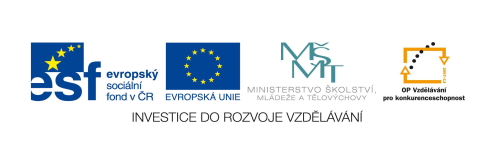 Použitá literatura, odkazy
http://cs.wikipedia.org/wiki/2._skupina
http://www.daviddarling.info/encyclopedia/C/calcium.html

http://www.elementinvesting.com/investing_in_barium.htm
http://sk.wikipedia.org/wiki/Stroncium
http://srovnaniceny.cz/zbozi/Ho%C5%99%C4%8D%C3%ADk-dle-Grignarda.html
http://www.firelovers.cz/clanky2.php?pod_sekce=855&sekce=8
http://iwiksblog.webnode.cz/skola-/a9-rocnik-zs/prirodopis/
http://mineralienzimmer.heimat.eu/Dolomit-01.htm
http://dave.ucsc.edu/myrtreia/photos/beryl.html
http://minersnerost.blog.cz/1103
http://www.mindat.org/min-545.html
http://chemistry.about.com/od/periodictableelements/ig/Elements-in-the-Human-Body/Calcium.--WM.htm
http://21stoleti.cz/blog/2010/06/19/supermaterial-pro-budoucnost-horcik/
http://miroslav-enciklopedie.blogspot.com/2009/06/radium.html
http://www.mineralatlas.com/mineral%20photos/A/autunite%20cp.htm